Our hidden chimp
January 2019
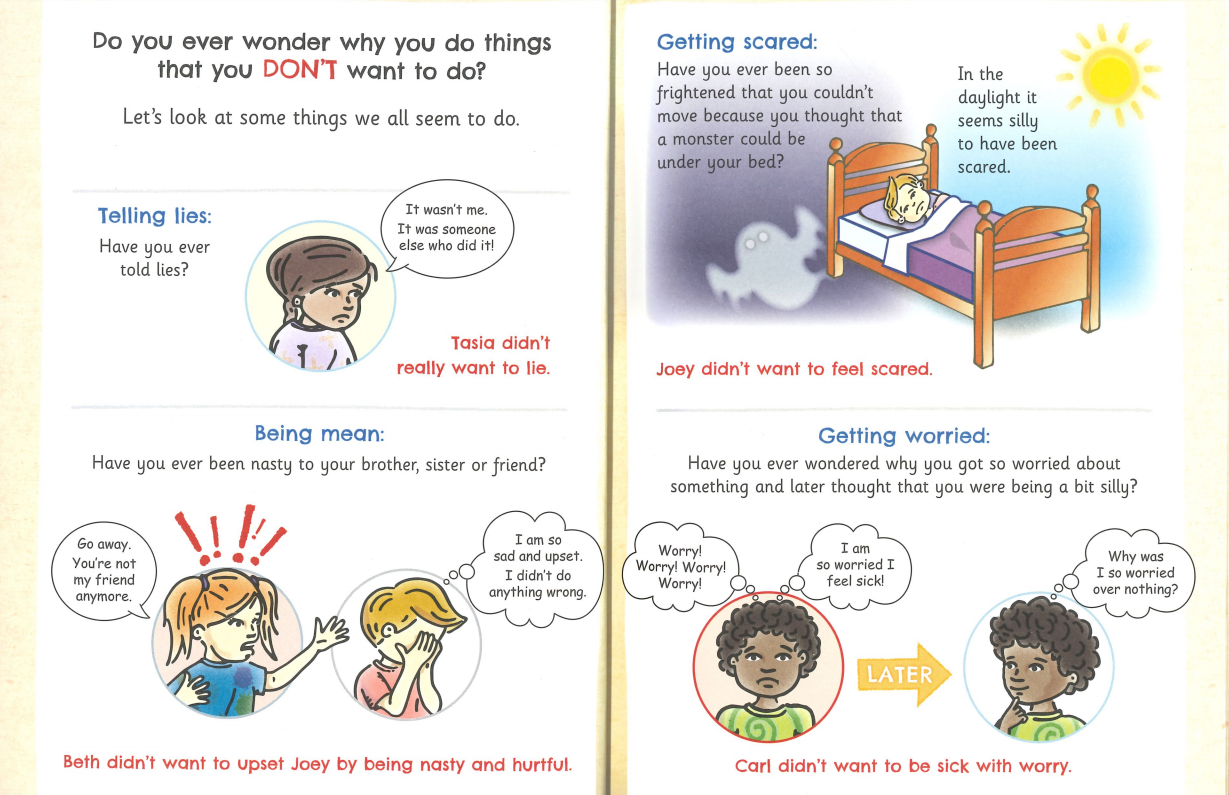 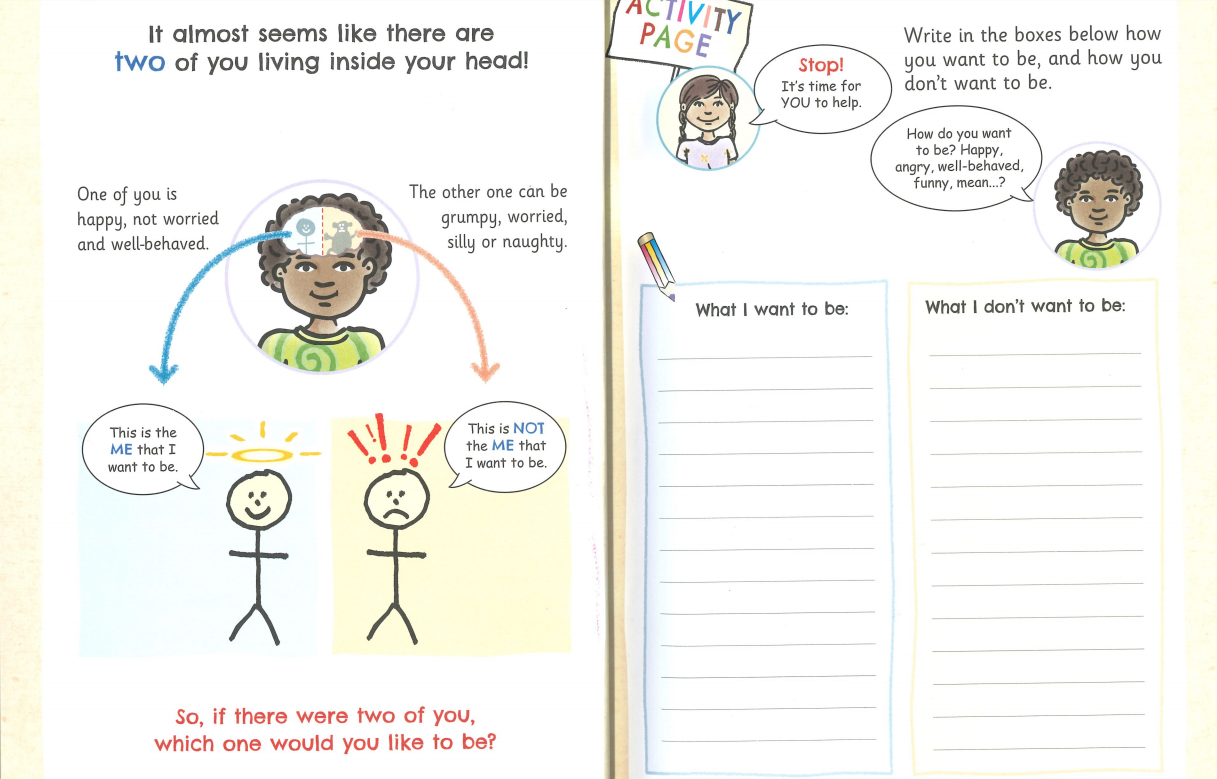 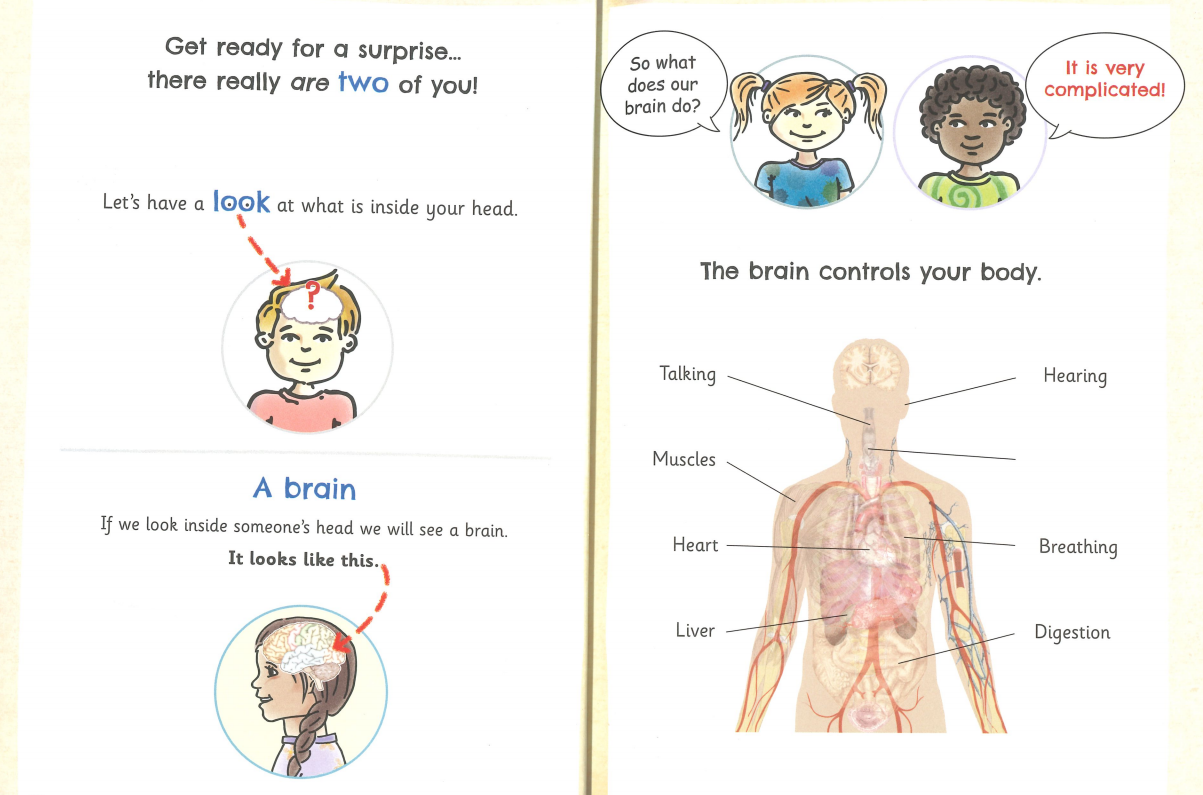 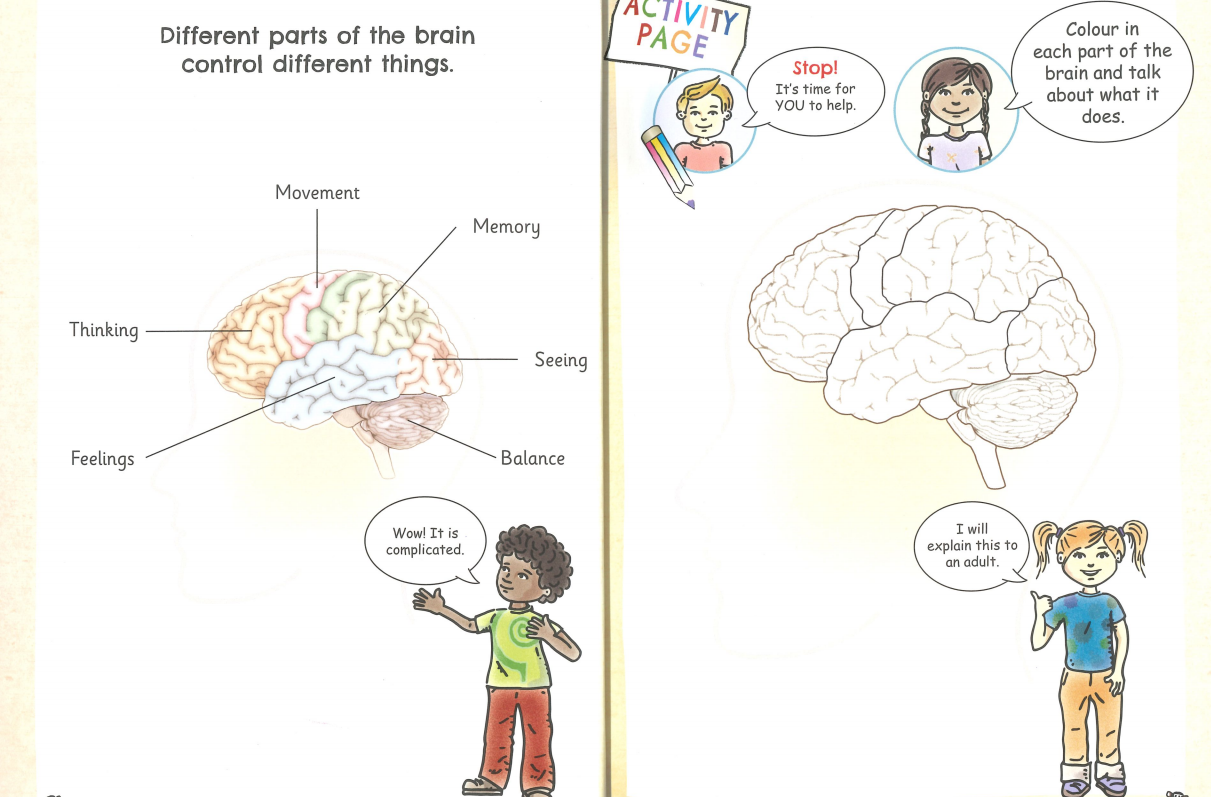 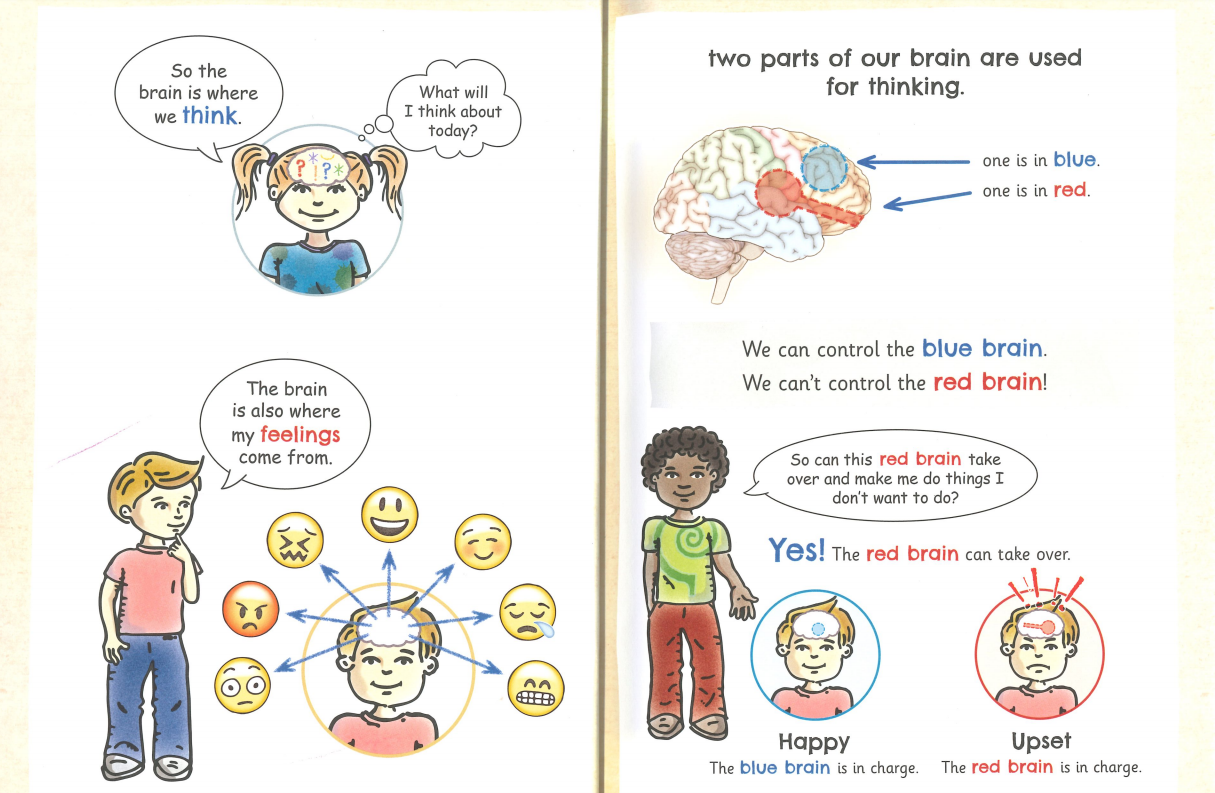 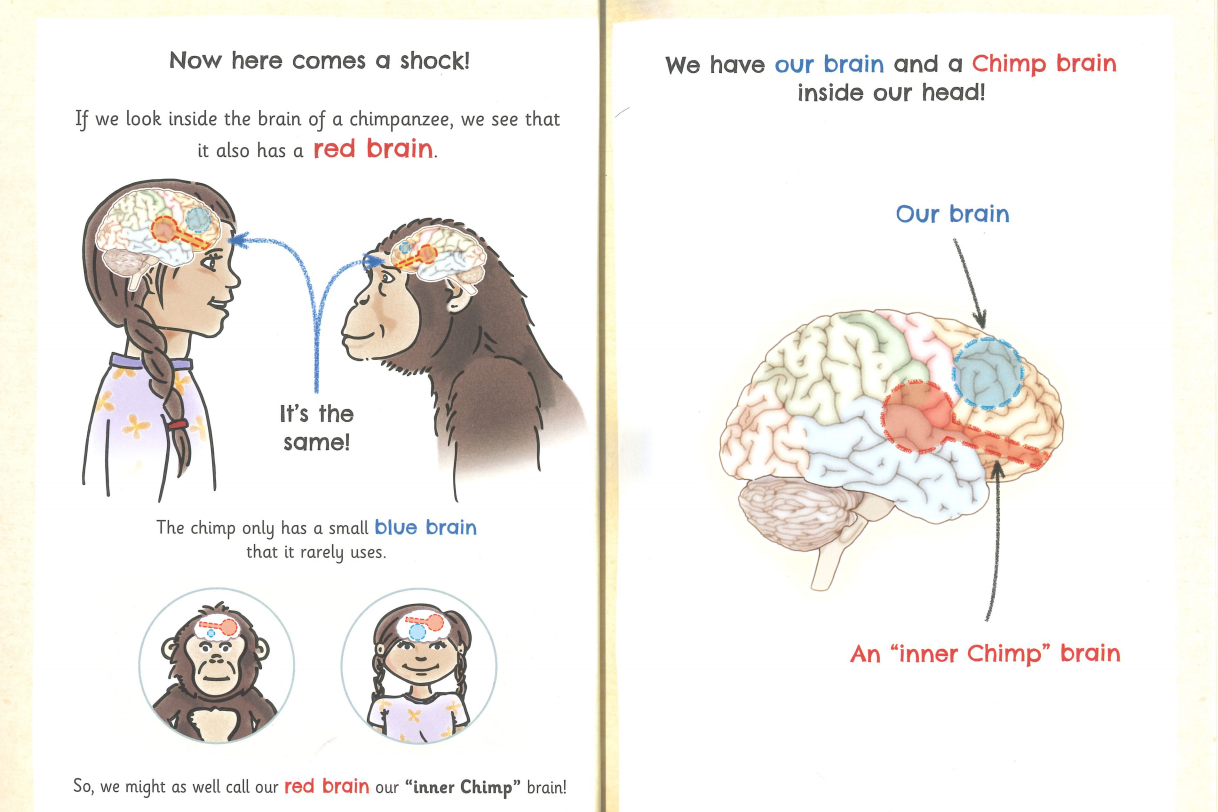